1452-1519 г.г
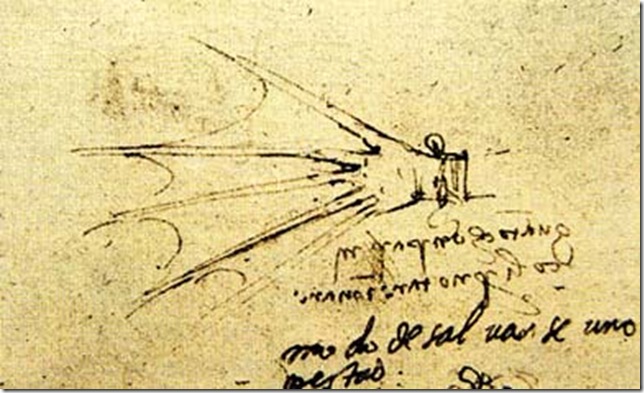 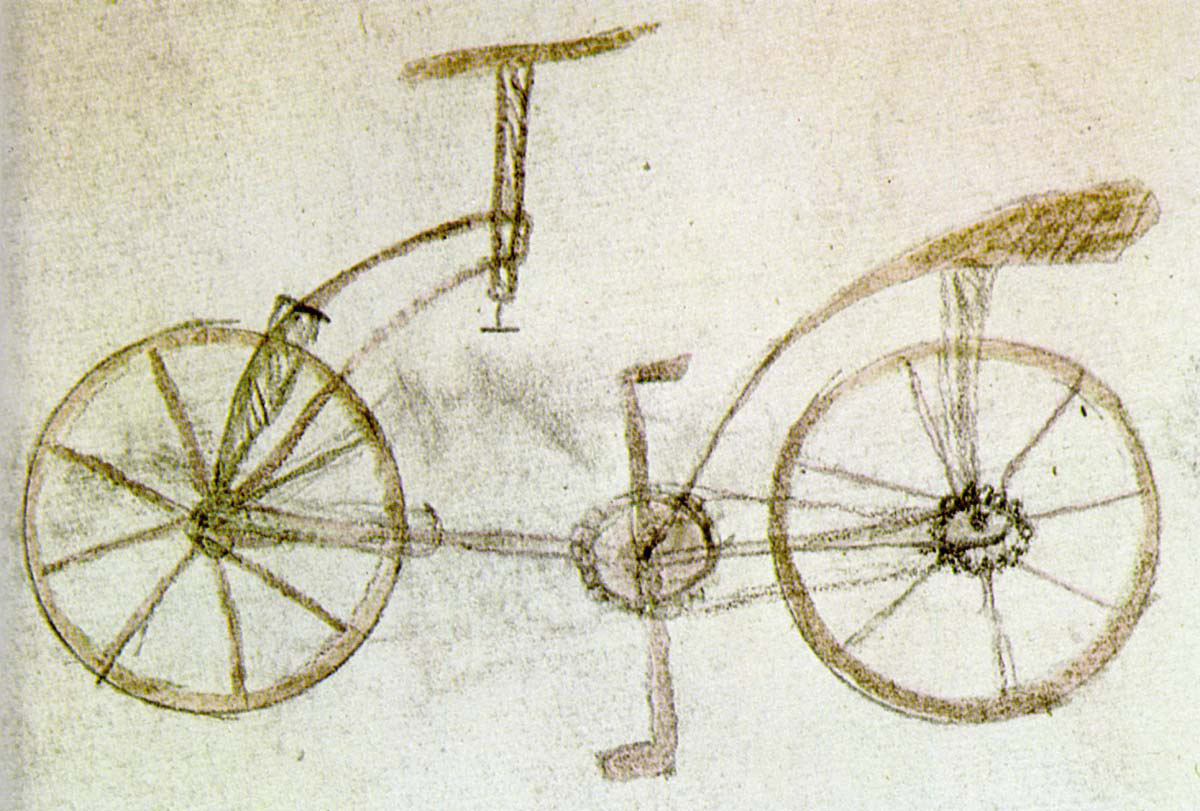 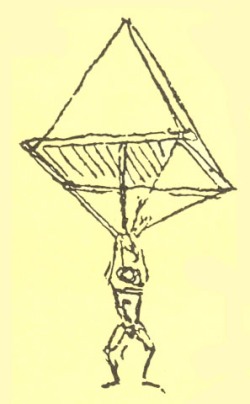 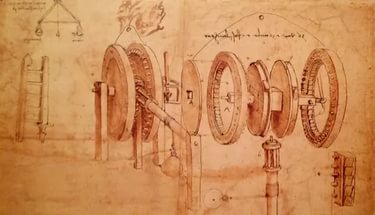 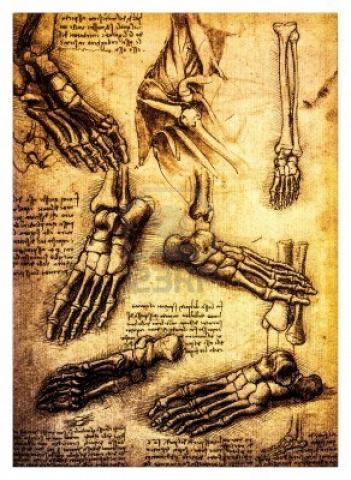 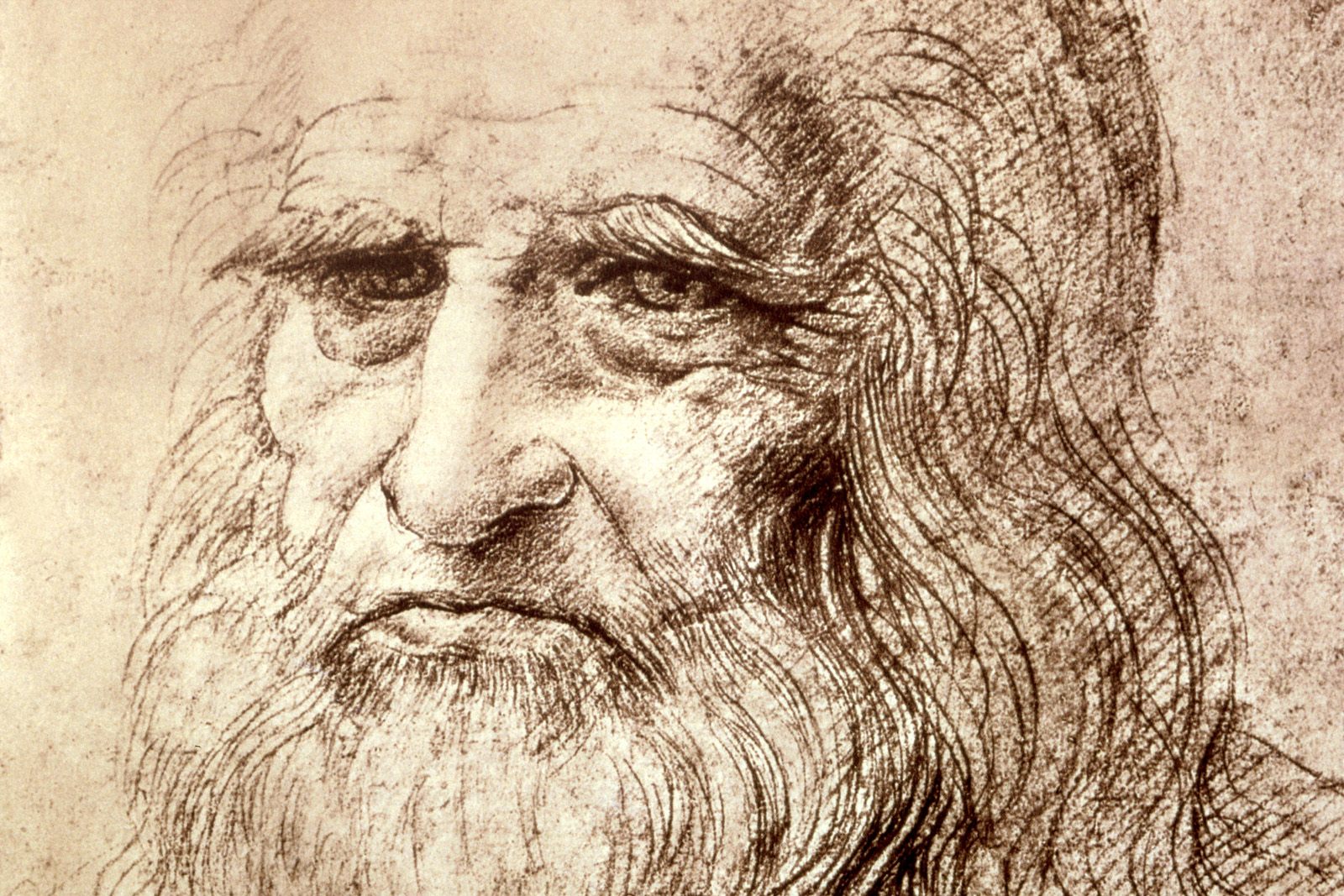 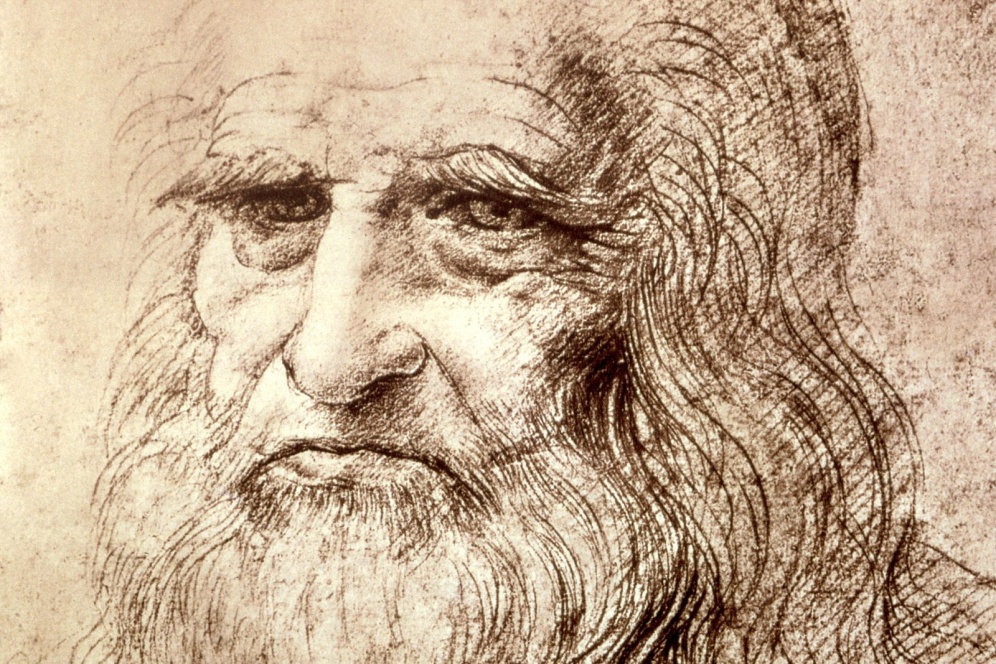 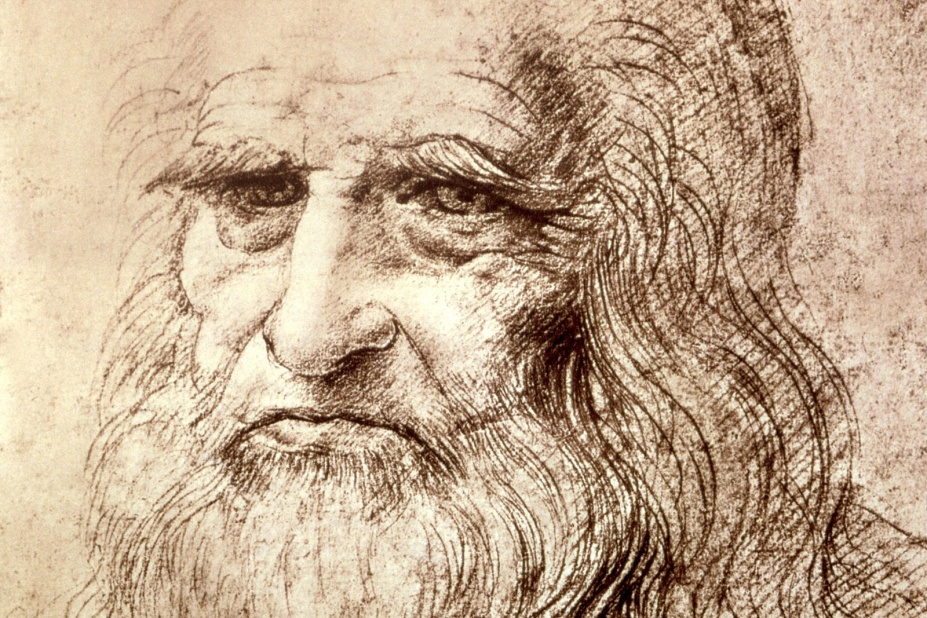 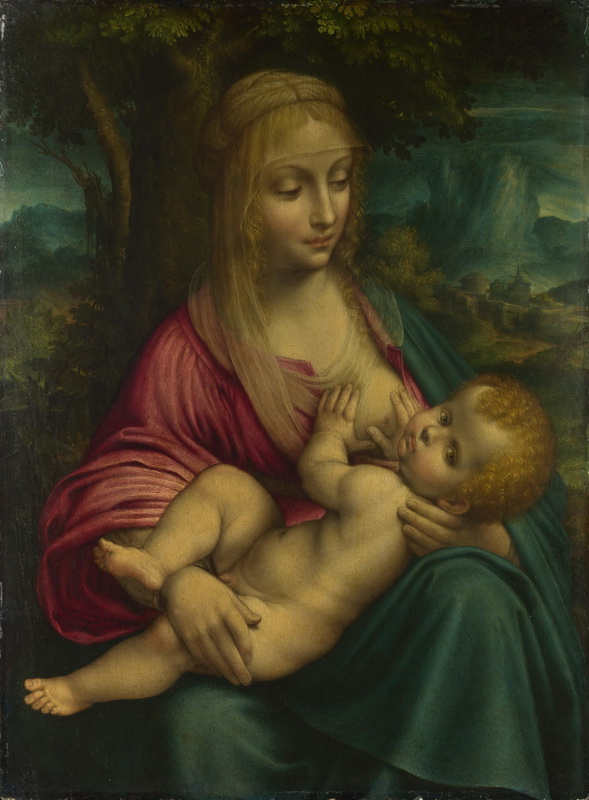 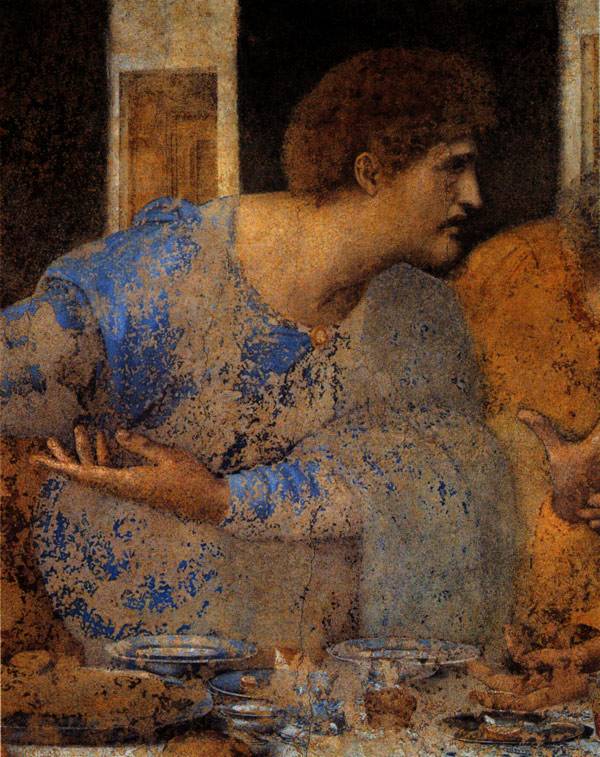 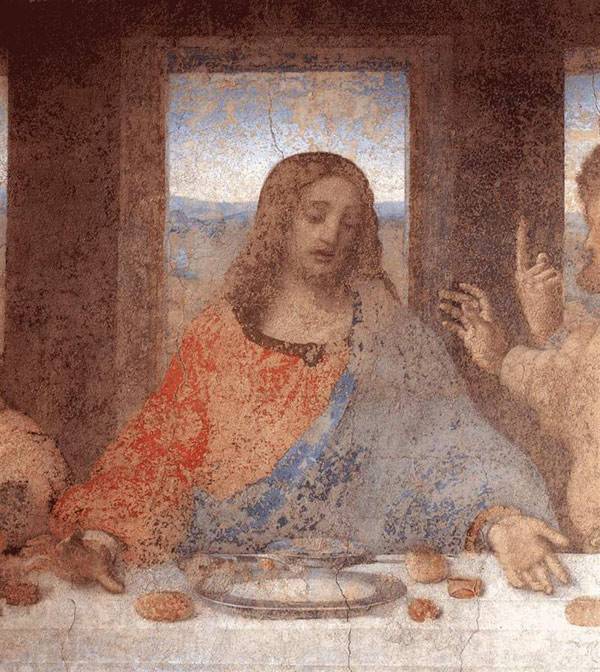 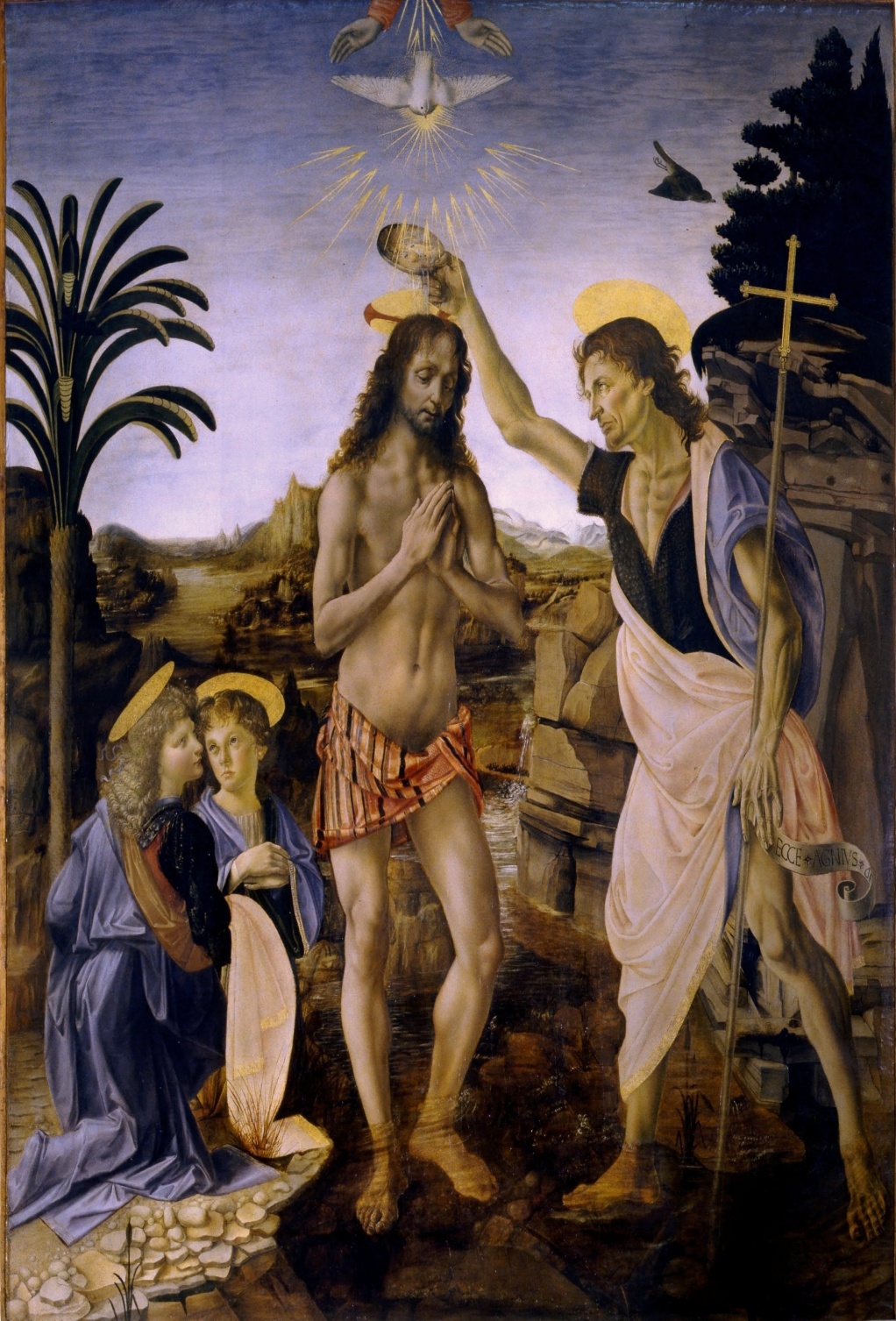